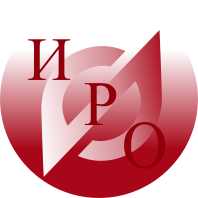 План ГОАУ ЯО ИРО на 2015
Научно-методическая, методическая  и проектная деятельность
Смирнова А.Н., 
проректор ИРО
Ученый совет ГОАУ ЯО ИРО,
 06.02.2015
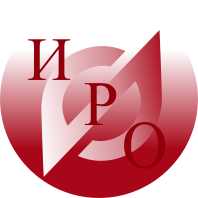 План ИРО (2 часть)
Ученые советы
Конференции
Конкурсы
Видеоконференции
Вебинары
Семинары
Информационно-образовательные ресурсы
Проекты и программы
Региональные Ресурсные центры
План внутрифирменного обучения
Циклограмма деятельности ИРО
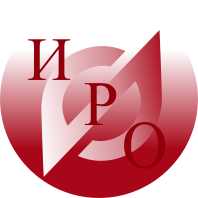 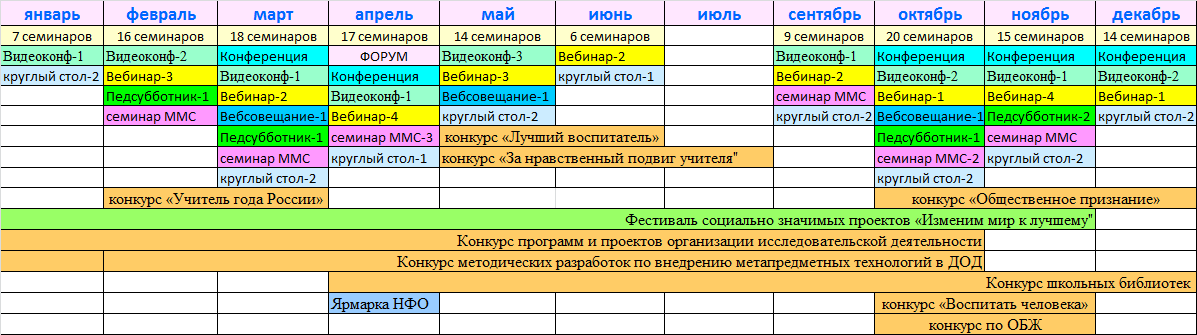 В IV  квартале 49 семинаров,
 из них :
на базе ИРО – 29
на базе МР  – 20
Всего в 2015 году:
конференций – 5
вебинаров – 22
видеоконференций – 13 
семинаров – 145
педсубботников – 5 
конкурсов – 9
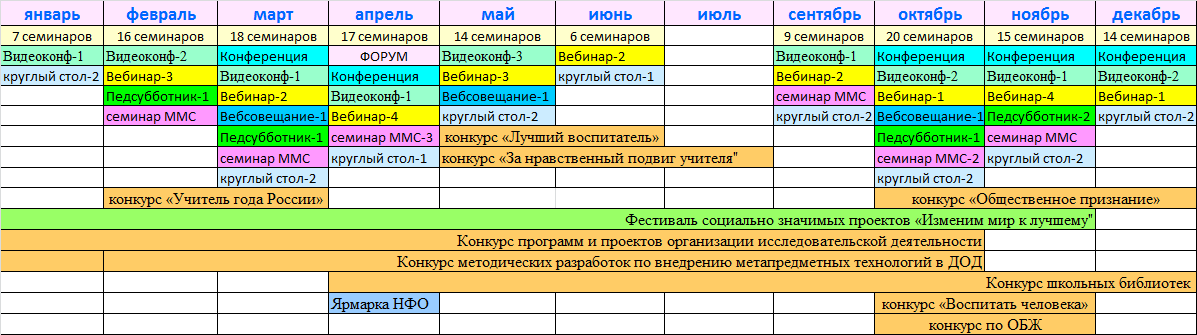